Database ProcessingCS 451 / 551
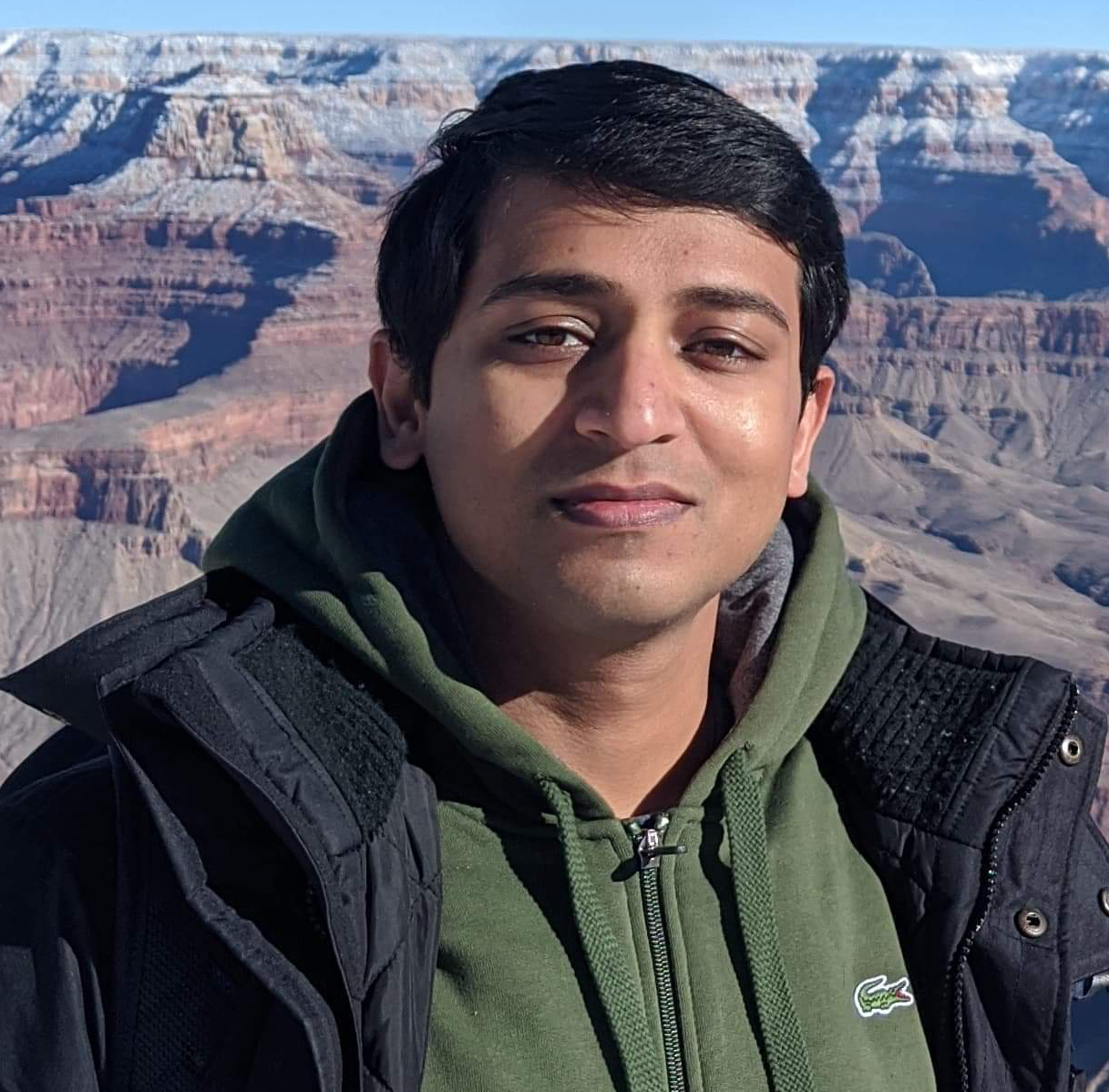 Lecture 12: 
Two-Phase Locking
Suyash Gupta
Assistant Professor
Distopia Labs and ORNG
Dept. of  Computer Science
(E) suyash@uoregon.edu
(W) gupta-suyash.github.io
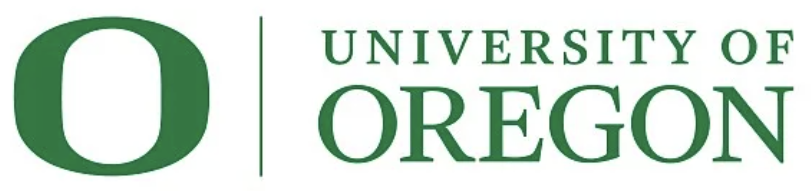 Assignment 2 is Out!Deadline: Nov 15, 2024 at 11:59pmAssignment 2 Presentations: Nov 19, 2024 from 8-11am during class and office hours. Presentation Slots releasing today.Assignment 3 will be released on Nov 16, 2024!Final Exam: Dec 13, 2024 at 8-10am
2
How to Guarantee Serializability?
If we know the full schedule (all the transactions that are part of the schedule) ahead of time, we can try to create a serializable schedule.

Unfortunately, this is not a practical expectation. 

How to guarantee serializability?
3
Locks
Use Locks to restrict access to database records.

Lock Manager  Stores and grants access to Locks.
4
Locks
Use Locks to restrict access to database records.

Lock Manager  Stores and grants access to Locks.
5
Lock Compatibility Matrix
If a transaction Ti holds a S-Lock/X-Lock can another transaction acquire a S-Lock/X-Lock.
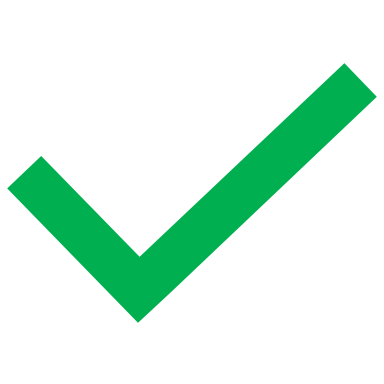 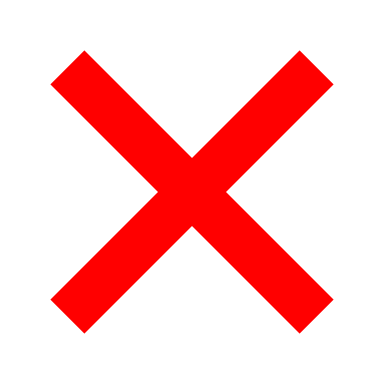 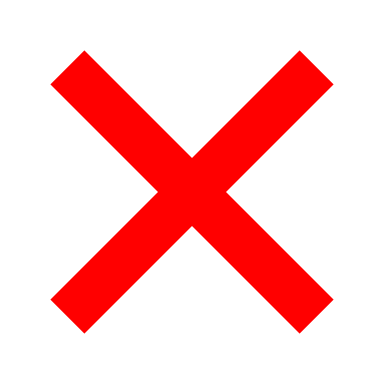 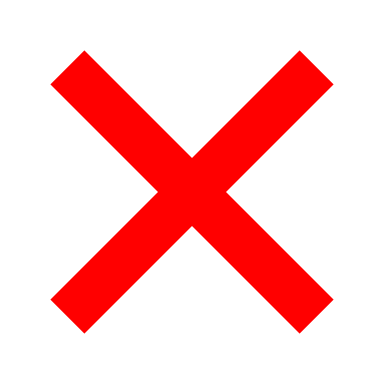 6
Transaction Lock Phases
First, each transaction determines the type of lock (S-Lock or X-Lock) it wants.
7
Transaction Lock Phases
First, each transaction determines the type of lock (S-Lock or X-Lock) it wants.

Next, it requests the specific type lock for a data-item from Lock Manager.
8
Transaction Lock Phases
First, each transaction determines the type of lock (S-Lock or X-Lock) it wants.

Next, it requests the specific type lock for a data-item from Lock Manager.

Two Possible Cases:
Transaction gets the requested lock for the data-item

Request Denied
9
Transaction Lock Phases
First, each transaction determines the type of lock (S-Lock or X-Lock) it wants.

Next, it requests the specific type lock for a data-item from Lock Manager.

Two Possible Cases:
Transaction gets the requested lock for the data-item
Locks the data-item.
Completes the desired task.
Unlocks the data-item and releases the lock back to Lock Manager.

Request Denied
10
Locking Example I
Time
11
Locking Example I
Time
12
Locking Example I
Time
13
Locking Example I
Time
14
Locking Example I
Time
15
Locking Example II
Time
16
Locking Example II
Time
17
Locking Example II
Time
18
Locking Example II
Time
19
Locking Example II
Time
20
Locking Example II
Time
21
Locking Example II
Time
22
Locking Example II
Is this serializable?

Did locking help?
Time
23
Locking Example II
Is this serializable?

Did locking help?

No!
Time
24
Concurrency Control protocol:Two-Phase Locking
25
Two-Phase Locking
Two-phase locking (2PL) protocol determines whether a transaction can access an object in the database at runtime. 

The 2PL protocol does not need to know all the queries that a transaction will execute ahead of time.
26
Two-Phase Locking
Two phases of 2PL.

Growing Phase:
Each transaction requests the locks that it needs from the Lock manager. 
The lock manager grants/denies lock requests.

Shrinking Phase:
A transaction is allowed to only release/downgrade locks that it previously acquired. 
It cannot acquire new locks.
A transaction attempting to acquire a lock after releasing any lock is a violation!
27
2PL Example I
Time
28
2PL Example I
Growing phase starts for T1
Time
29
2PL Example I
Growing phase ends and shrinking phase starts for T1.
Time
30
2PL Example I
Time
Growing phase starts for T2.
31
2PL Example I
Time
Growing phase ends and shrinking phase starts for T2.
32
2PL Example I
Thus, this schedule follows 2PL.

Hence, serializable.
Time
33
2PL Example II
Let’s try to force 2PL on this schedule.
Time
34
2PL Example II
Growing phase starts for T1
Time
35
2PL Example II
Growing phase starts for T1
Time
36
2PL Example II
Shrinking phase starts for T1
Time
37
2PL Example II
Time
Growing phase starts for T2
38
2PL Example II
Time
Shrinking phase starts for T2
39
Two-Phase Locking
2PL can guarantee conflict serializability because it produces schedules whose dependency graphs are acyclic.

But, what are the major challenges with 2PL?
40
Two-Phase Locking
2PL can guarantee conflict serializability because it produces schedules whose dependency graphs are acyclic.

But, what are the major challenges with 2PL?

Cascade aborts  Aborting one transaction causes aborting all dependent transactions.

Deadlocks  Two transactions waiting on resources held by each other.
41
Strong Strict Two-Phase Locking
Prevents Cascade Aborts
42
Strong Strict Two-Phase Locking
A transaction is only allowed to release locks after it has ended (i.e., committed or aborted).

Stricter than standard 2PL.
Smaller subset of schedules than standard 2PL allowed.

Advantages:
No cascade aborts.
Aborted transactions can simply be undone!
43
Example
Assume, the following two transactions, and initially A = B = 1000.
44
Non 2PL
This is a serializable schedule but non-2PL!
Time
45
2PL
This is a 2PL schedule and it is conflict serializable!
Time
46
Strong Strict 2PL
This is a Strong Strict 2PL schedule and it will not suffer cascade aborts!
Time
47
Strong Strict 2PL
All Schedules
View Serializable
Conflict Serializable
Strong Strict 2PL
No Cascading 
Aborts
Serial
48
Deadlocks in 2PL
49
Example
Assume, the following two concurrent transactions.
50
Deadlock Example
Time
51
Deadlock Example
Time
52
Deadlock Example
T2 needs a lock on A.
Time
53
Deadlock Example
T1 needs a lock on B.
Time
Both T2 and T1 are waiting for each other to release lock on  other items.
54
Deadlock Management
There are two ways to manage deadlocks:

Deadlock Detection  When deadlock occurs, detect and solve.

Deadlock Prevention  Prevent deadlock from occurring in the first place.
55
Deadlock Detection
56
Deadlock Detection
Create a waits-for graph.

Waits-for graph keep track of what locks each transaction is waiting to acquire.
57
Deadlock Detection
Create a waits-for graph.

Waits-for graph keep track of what locks each transaction is waiting to acquire. 

In the wait-for graph:
Nodes are transactions 
Add an Edge from transaction Ti to Tj if Ti is waiting for Tj to release a lock. 
The system periodically checks for cycles in waits- for graph and then decides how to break it.
58
Deadlock Detection
Three transactions and three data-items
Time
59
Deadlock Detection
T1
T2
T3
Time
60
Deadlock Detection
T1
T2
T3
Time
61
Deadlock Detection
T1
T2
T3
Time
62
Deadlock Handling
63